Lecture 2Discovery
Discovery Phase Framework
Collection




Heim, Chapters 4.1 - 4.2
Learning Objectives
The voyage of discovery is not in seeking new landscapes but in having new eyes.
							(Proust, 1982)
To develop a set of skills for systematic analysis of a problem domain to discover HCI issues and requirements
To understand perspectives on data collection including types of stakeholders
To be able to collect data by interviews, focus groups and questionnaires
1-2
Discovery
During the collection portion you will formally identify:
The people who are involved with the work
The things they use to do the work
The processes that are involved in the work
The information required to do the work
The constraints imposed on the work
The inputs required by the work
The outputs created by the work
1-3
Discovery
You will then interpret the information by:
Creating descriptions of the people who do the work
Describing the different goals involved in the work
Documenting the work step by step
Creating different stories about how the various aspects of the work are done
Creating charts and diagrams of the work flow
Tracing the different stories identified with the various people through the charts and diagrams
1-4
Discovery Phase Framework
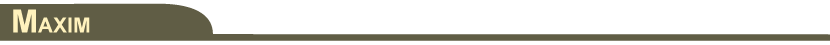 The frame of reference must come from the observation and not be imposed on it
During the discovery phase we must find out what we will need to know about the work that people do
We must understand what data is needed to create the design
We must create the proper tools to gather and interpret that data
1-5
Exploring the Work Domain
Identify all stakeholders
The people that are involved either directly or indirectly in the work flow
The people who do the work
The people who manage the people who do the work
The people who are affected by the output of the work
The people who will benefit in some way from the work
1-6
Exploring the Work Domain
There are four types of stakeholders:
Primary—The person who uses the design directly
Secondary—The person who either supplies input or receives output from the design
Facilitator—The person who maintains or develops the design
Indirect—The person who is affected by the use of the design but has no contact with it, such as the user’s superior or coworkers and the client who is paying for the project (the client may or may not also be the primary stakeholder)
1-7
Exploring the Work Domain
The primary stakeholders should have the most impact on the eventual design.



A new system that is not designed to be integrated with the work that other people in the company do may cause needless disruptions
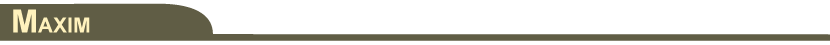 All stakeholders should be considered during the design
1-8
Exploring the Work Domain
Understand the competition
Learn from other design solutions
Assess both the positive and negative aspects
Respect copyrighted material and intellectual property
You may need the help of your company’s legal team to sort out the right balance of ‘learning from others’ versus original design if you feel the competitor has got it right!
1-9
Organizing the Discovery Process
Filters
Physical—We can describe the physical aspects of the activity.
Where is it done?
What objects are involved?
Cultural—We can look at the activity in terms of the relationships among the people involved.
Are some people in a position to orchestrate and evaluate the performance of other people?
Functional—We can also look at these activities in terms of what actually happens.
Do some people create things?
Do other people document procedures and communications?
1-10
Organizing the Discovery Process
Filters
Informational—We can look at these activities in terms of the information that is involved.
What information is necessary to perform a task?
How does the information flow from one person to another?
How is the information generated?
How is the information consumed?
1-11
Organizing the Discovery Process
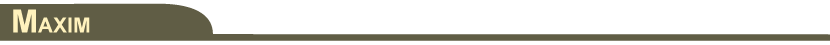 The data collected must be organized and transformed into information

The tools we will explore include the following:
Task analysis
Storyboarding
Use cases
Primary stakeholder profiles
Interpretation means going from data to design requirements
1-12
Collection - Methods of Collection
Methods of Collection
Observation: Valuable information can be obtained by watching people perform their activities in the context of the work environment. Observations can be made directly during the work day or indirectly using video and auditory recordings.

Elicitation: Elicitation methods also involve direct and indirect methods of investigation, such as interviews, focus groups, and questionnaires.
1-13
Collection - Methods of Collection
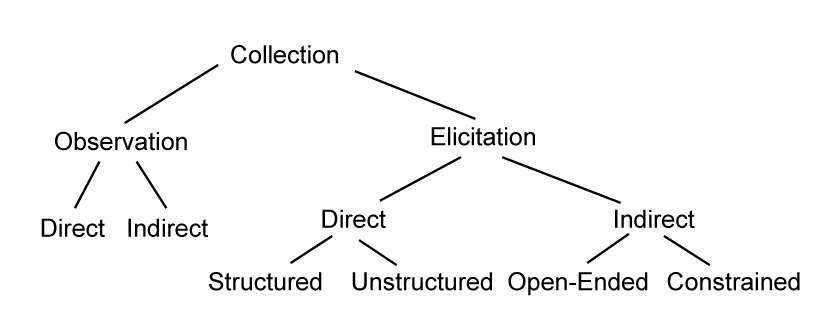 1-14
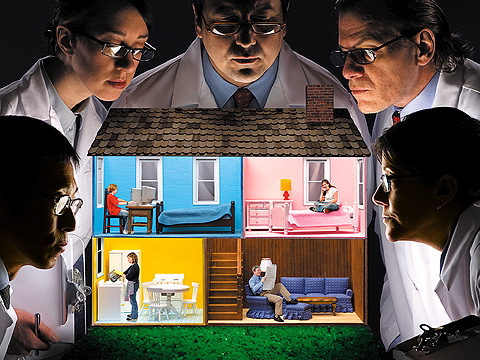 Collection –Observation
Direct—Ethnographicmethods involve going tothe work site andobserving the people andthe infrastructure that supports the work flow
Indirect—You can use indirect methods of observation by setting up recording devices in the work place
The use of indirect methods may require a significant degree of transparency
1-15
Collection - Observation
Concerns about Ethnographic Observations
Your presence will affect the people you observe (positive and negative)
‘Hawthorne effect’ – employees act differently when ‘management’ is observing their work
Your presence can become annoying
It can raise questions with the ‘consumer’
E.g. in health care – who’s that man in the corner?
1-16
Collection - Observation
Distributed Cognition - the tendency to off-load cognitive tasks to objects in the environment (e.g. post-its, calendar, whiteboard) or to distribute them among team members or coworkers
1-17
Half-Time Entertainment
My Blackberry is not working
https://www.youtube.com/watch?v=kAG39jKi0lI
1-18
Collection - Elicitation
Tools for eliciting information from the various stakeholders:
Direct
Interviews
Focus groups
Indirect
Corporate documentation
Logs and notes
Questionnaires
1-19
Collection - Elicitation – Direct - Interviews
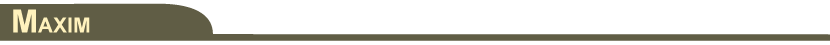 Be polite and courteous during interviews (people will judge the eventual software product by how you treat them at this stage! And people can be quite threatened that automation will take their job!)
Interviews
On-site interviews: may help people remember aspects of the job
Away from job site interviews: not interrupted by normal work related events
1-20
Collection - Elicitation – Direct - Interviews
Interviews
Open-ended questions: can be used to explore issues and elicit rich information about complex topics
Closed-ended questions: can generally be answered with a polar yes/no response or a simple description.
1-21
Collection - Elicitation – Direct - Interviews
Interviews
Unstructured Interviews/Open-Ended Questions: Early in the design process interviews are generally loosely structured.
Structured Interviews/Closed-Ended Questions: As the design process proceeds, interviews can become more structured and focused on specific details and areas of the design.
1-22
Collection - Elicitation – Direct - Interviews
Interviews
Predefined Scenarios: The interviewer can use predefined scenarios to stimulate conversation and gain insight
Focus of Interview: It is important that the purpose of the interview is clearly defined
Wrap-Up: It is important to share your thoughts about the results of the interview, what will happen next and the timeframe
Try to keep the interview under an hour
Avoid leading questions that bias the result
1-23
Collection - Elicitation – Direct – Focus Groups
Focus Groups
Require a moderator/facilitator to keep discussion on track
Maintain spontaneity
Have clearly defined outcomes
Provide participants with a context for the project
Work best if the participants have a ‘peer’ relationship
If line workers won’t speak freely in front of line supervisors, then put them in two separate focus groups
1-24
Collection - Elicitation – Direct – Focus Groups
The advantages of focus groups:
They are relatively inexpensive and easy to set up.
They can be used early in the design process to help to identify and prioritize features.
They help you to gain insight into people’s attitudes and motivations.
They make it clear an opinion is an ‘outlier’
The disadvantages of focus groups:
They only represent the views of one particular group.
They are not statistically significant.
They do not provide information about usability.
1-25
Collection - Elicitation – Indirect
Corporate Documentation—Information can be collected indirectly through corporate documents that reference policies and procedures.
Logs and Notes—Indirect methods can also include user participation; 
Ask people to keep a log of specific activities
Collect (or photograph) the notes people make to remind them of procedures and policies
sticky notes tacked onto a computer
reminders stuck on a corkboard
1-26
Collection - Elicitation – Indirect - Questionnaires
Questionnaires are familiar
Questionnaires can contain open and closed questions
Questionnaires can include the following:
Mutually exclusive choices (radio buttons)
Non–mutually exclusive choices (checkboxes)
Ranges (overlapping, open-ended)
Scales (Likert scales, semantic differential scales)
Short-answer fill-ins
Comments
1-27
Collection - Elicitation – Indirect - Questionnaires
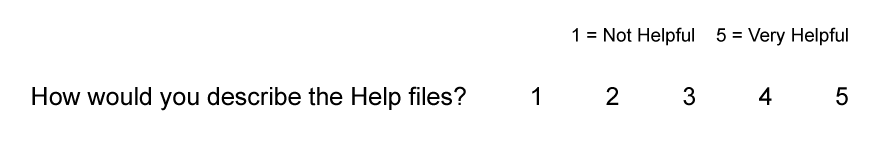 The following are guidelines for defining scales:
Identify the scale and the significance of the units 
Use the most intuitive order 
You can use positive or negative scales or a combination of the two
Use odd numbers when you want to allow neutral responses.
Use even numbers when you want to force a choice of positive or negative.
Provide a not applicable (NA) response when appropriate.
Do not use too many degrees within the scale; seven is considered a general limit.
Likert scale.
1-28
Survey form from www.stats.govt.nz
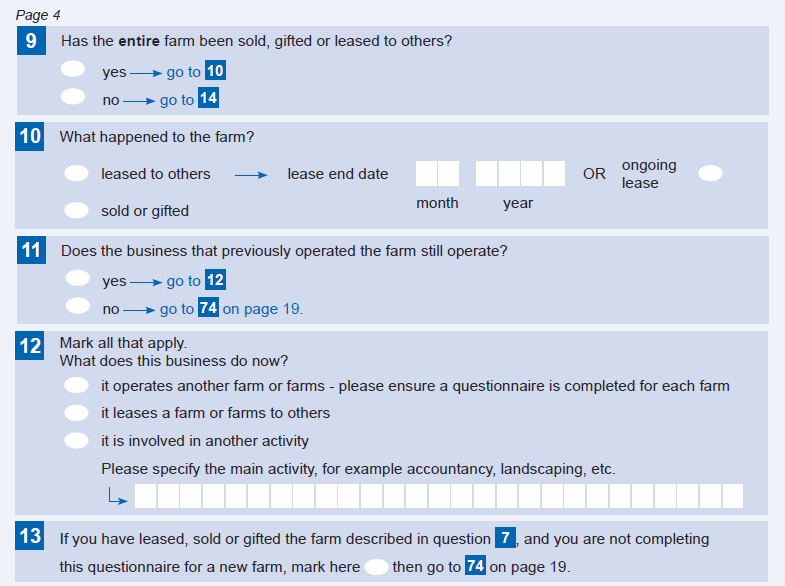 1-29
Collection - Elicitation – Indirect - Questionnaires
Advantages of questionnaires:
They do not involve face-to-face contact and can be administered remotely.
They can be used to supply information for primary stakeholder profiles.
They can be used to ascertain whether proposed solutions will meet with acceptance as well as to elicit new ideas.
They can also be used to double-check the feedback obtained from one-on-one interviews.
They can reach a large audience with relatively little expense.
1-30
Collection - Elicitation – Indirect - Questionnaires
Disadvantages of questionnaires:
Vague questions will return ambiguous responses that will serve no useful purpose or the design.
People do not like to fill out long questionnaires.
Closed-ended questions can restrict responses.
Open-ended questions can be hard to quantify.
1-31
Collection - Elicitation – Indirect - Questionnaires
Guidelines for questionnaires:
Be consistent.
Phrase instructions clearly.
Speak the user’s language.
Avoid jargon or technical terms.
Order the questions beginning with the easy or less controversial ones.
Use logical grouping.
Avoid compound questions.
Use appropriate form elements, for example, radio buttons, checkboxes, and so on.
Use an appropriate scales for questions with discrete responses.
Avoid overlapping ranges.
Include a “None of the above” when appropriate.
Be sensitive to the balance of positive and negative questions
1-32
Survey tools
SurveyMonkey
Popular solution to let you design and distribute questionnaires
Runs ‘in the cloud’
LimeSurvey
A free online tool that can be installed directly onto the researcher’s system, thus avoiding storage of data in the cloud (better control of confidential data)
1-33